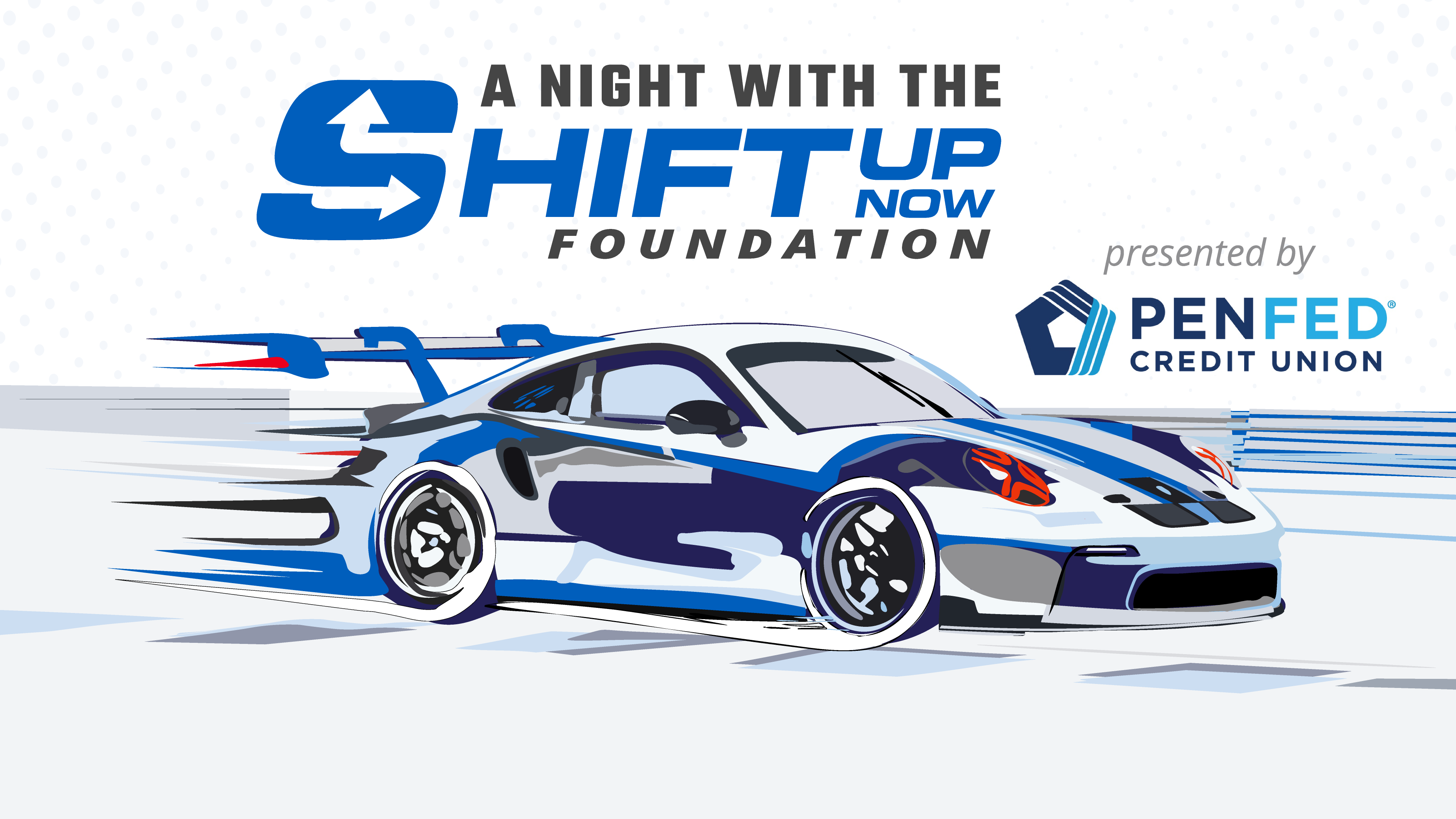 When: September 20th, 2024
Where: Tom Wood Porsche, Indianapolis
GOLD SPONSORSHIP - $5,000
4-6 tickets to the event, one reserved cocktail table, ability to add an item to event gift-bags 
Logo on ShiftUpNow.com, ShiftUpNow.org, event page, in prime location on event artwork, in prime location and repeated on event step and repeat banner
Social media shout-outs and thank you from both Shift Up Now account, and Pippa Mann account to thank them for their support, social media tagging in posts about the event, and photos of the event. 
Access to the event photography album, and rights to use the images on social media, and online for the next 12 months.

SILVER SPONSORSHIP - $2,500
Up to 4 tickets to the event, ability to add an item to event gift-bags 
Logo on ShiftUpNow.org, event page, on event artwork, and repeated on event step and repeat banner
Social media shout-outs and thank you from both Shift Up Now account, and Pippa Mann account to thank them for their support, social media tagging in posts about the event, and photos of the event. 
Access to the event photography album, and rights to use the images on social media, and online for the next 12 months.

BRONZE SPONSORSHIP - $1,000
2 tickets to the event
Logo on ShiftUpNow.org, event page, and on event step and repeat banner (logo not repeated)
Social media shout-outs and thank you from both Shift Up Now account to thank them for their support, social media tagging in appropriate posts from the event – however this will be select posts rather than all posts due to limits on X and Instagram for tagging.
Access to the event photography album, and rights to use the images on social media, and online for the next 12 months.